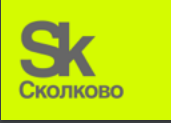 Поточный анализатор   
 для контроля элементного состава вещества на конвейере без пробоотбора


 
М.Г.Сапожников
ООО «Диамант», Дубна
Метод меченых нейтронов: материал на конвейере облучается пучками быстрых нейтронов 14 МэВ
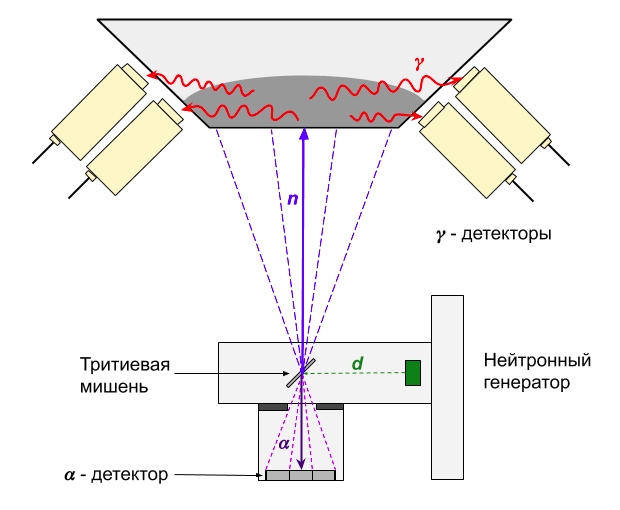 Направление вылета нейтрона метится α-частицей
Регистрируются -кванты только от  руды и ленты конвейера
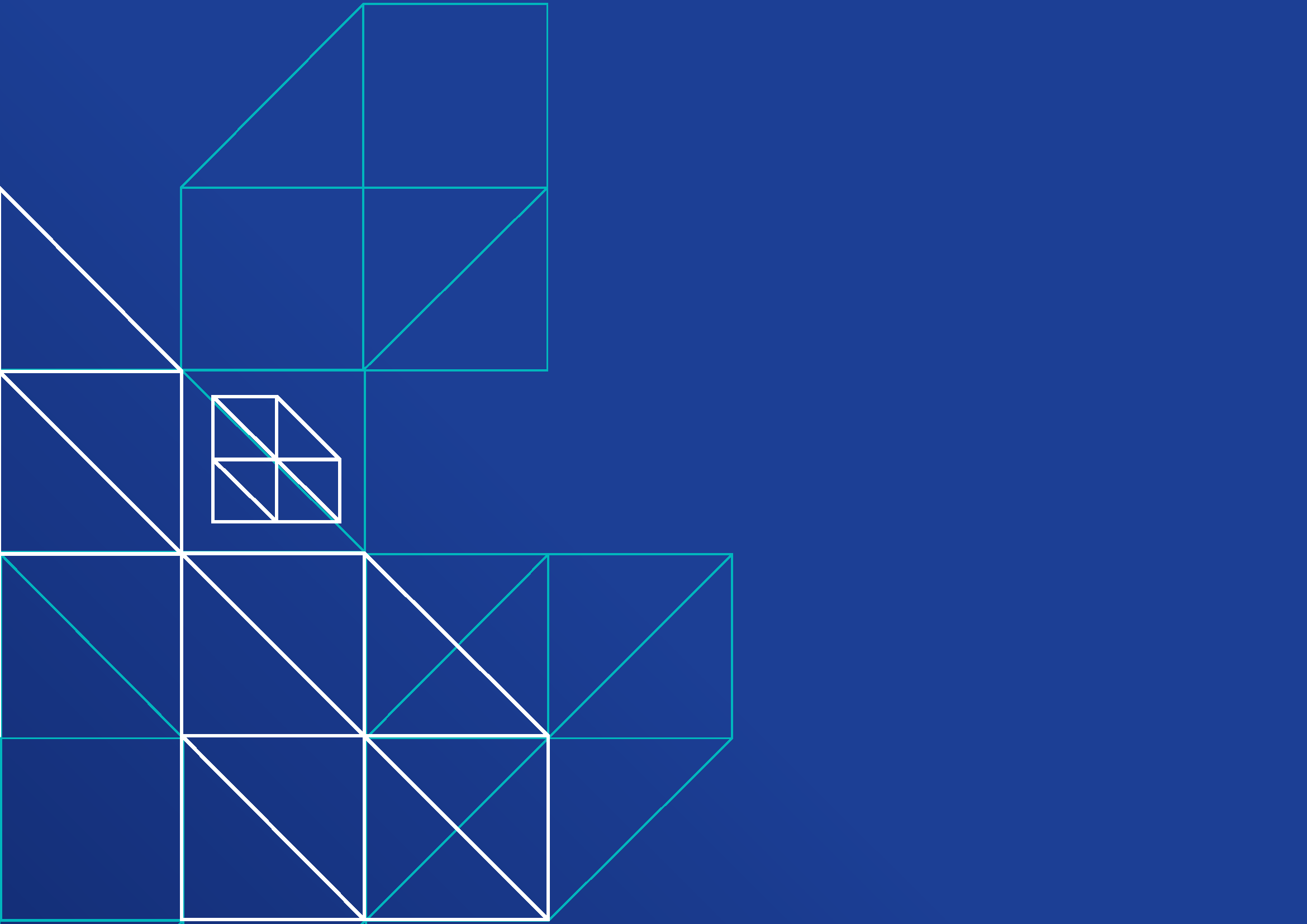 2
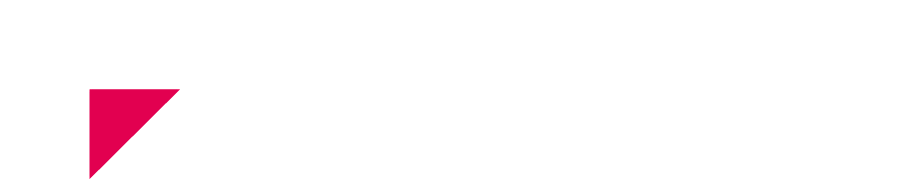 Энергетический спектр гамма-квантов от пробы агломерационной шихты
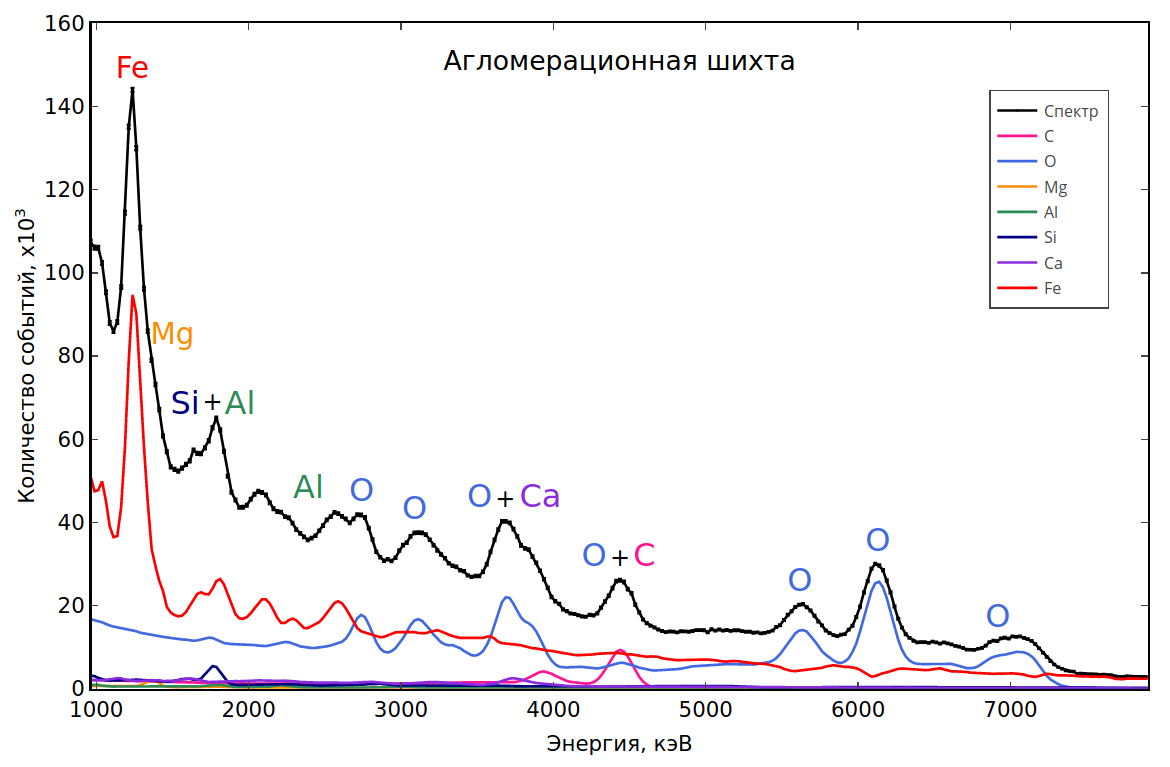 3
Измеряются концентрации Al, Ca, C, Fe, Mg, Na, O, P, Si, Ti и пересчитываются на соответствующие оксиды
Определяются концентрации 25 элементов
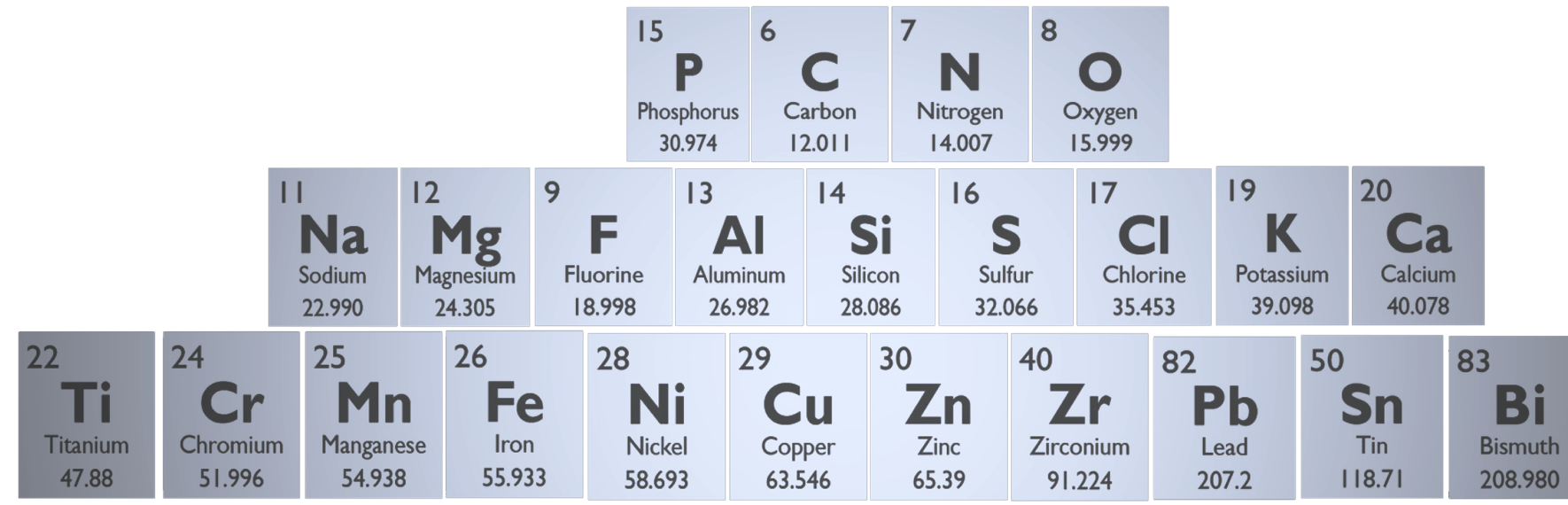 [Speaker Notes: Добавить точности]
Конвейерный анализатор АГП-К
Данные об элементном составе сырья обновляются каждые 40-60 с.
Определяются  концентрации всех основных элементов сырья.
Анализ материала на всю глубину слоя до 300 мм
Нет радиоактивного источника.
Нет отбора проб. Полная автоматизация контроля за качеством сырья
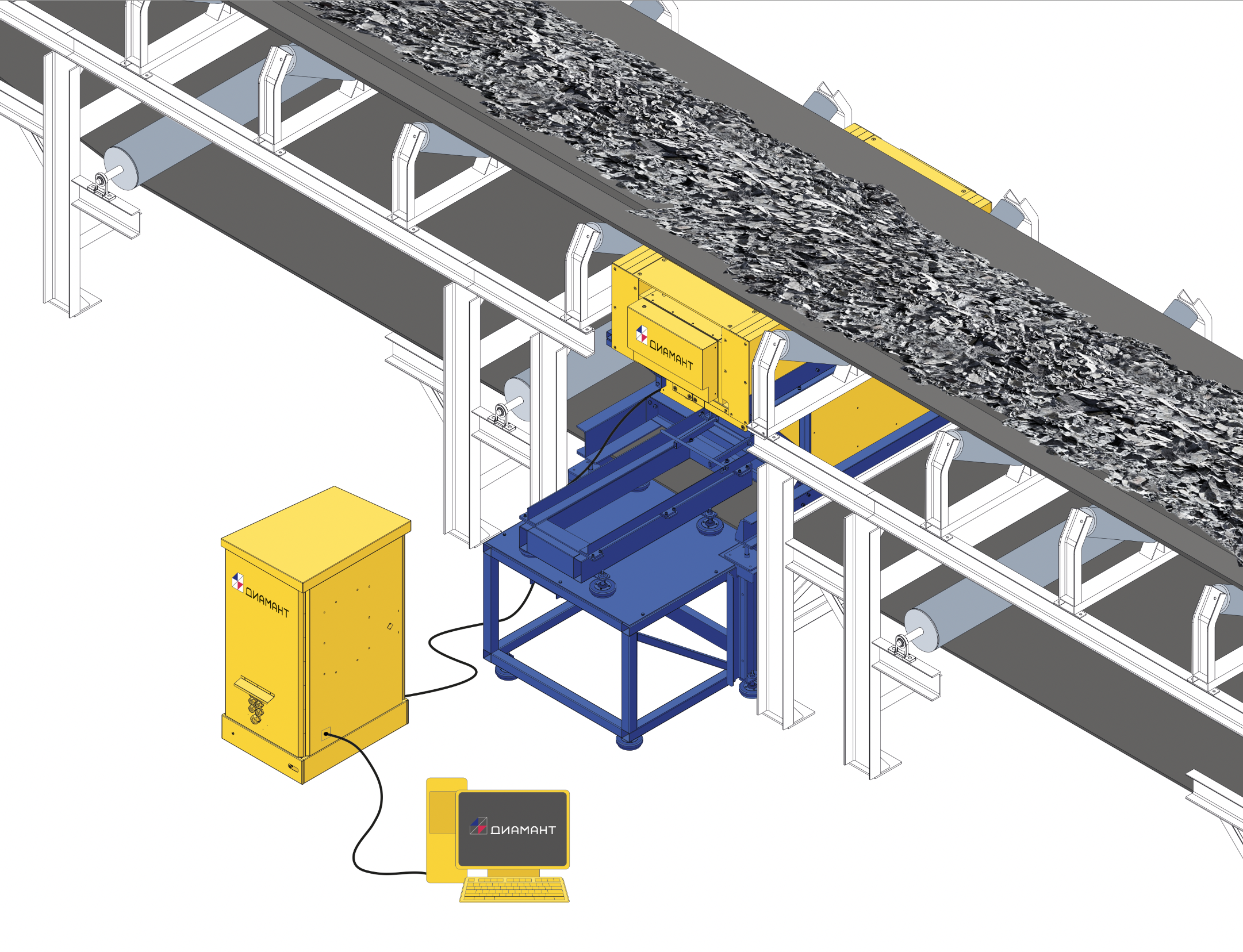 Нейтронный модуль
Шкаф электроники
АРМ оператора
Сепаратор для железной руды
На склад
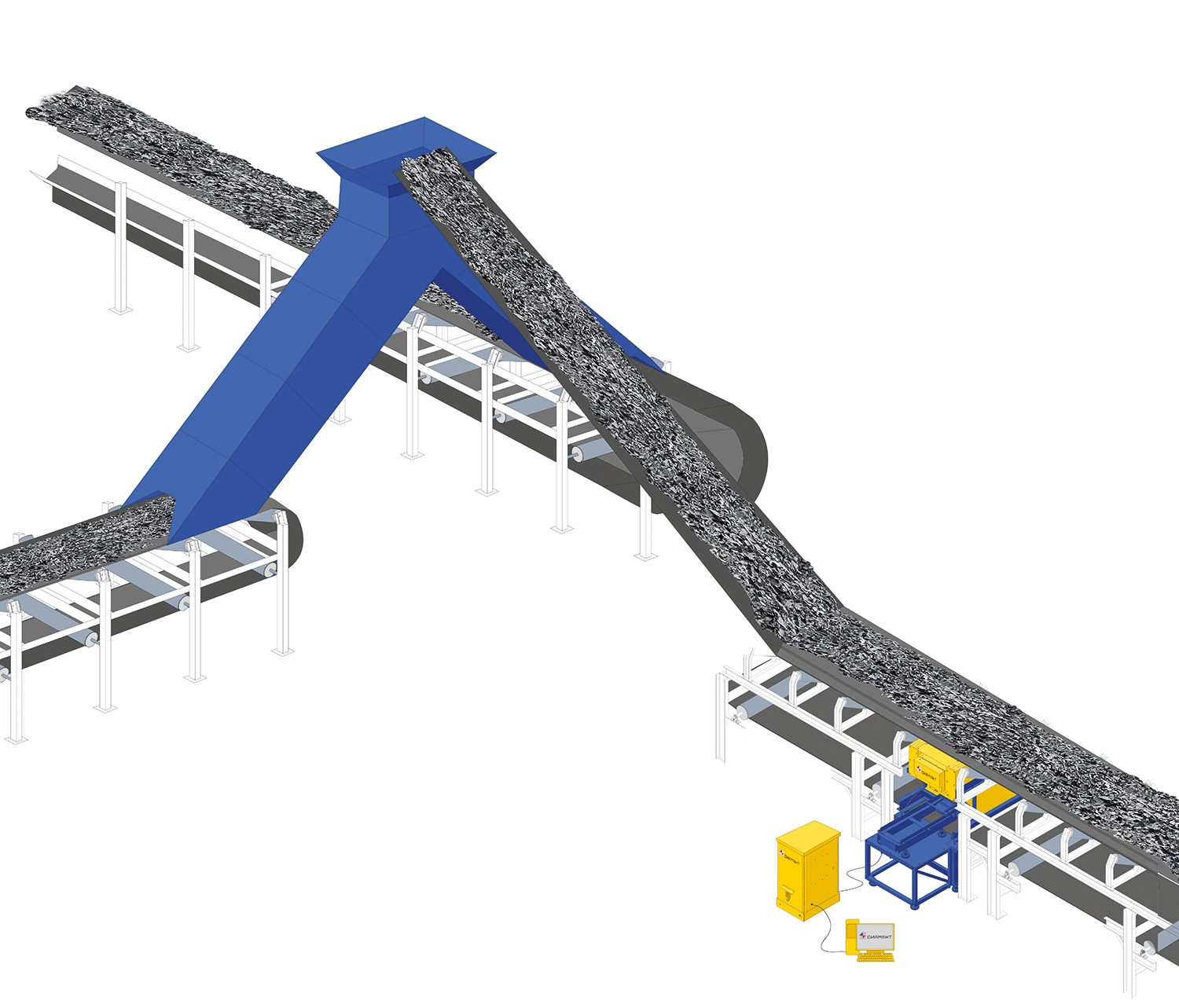 Разделение по  концентрации серы, железа и кремния
Хвосты
Стационарный анализатор АГП-Ф
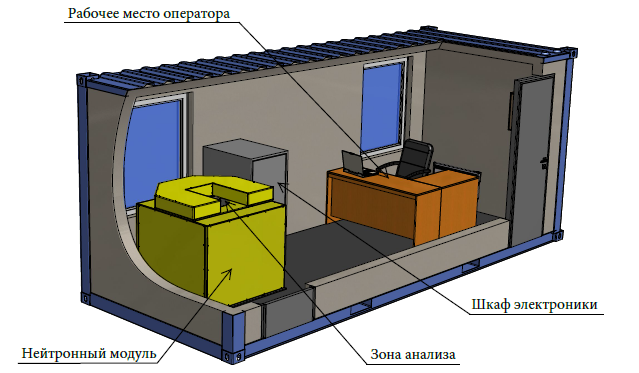 Анализ шламовых проб
Без пробоподготовки
На борту карьера
Время анализа – 15 мин
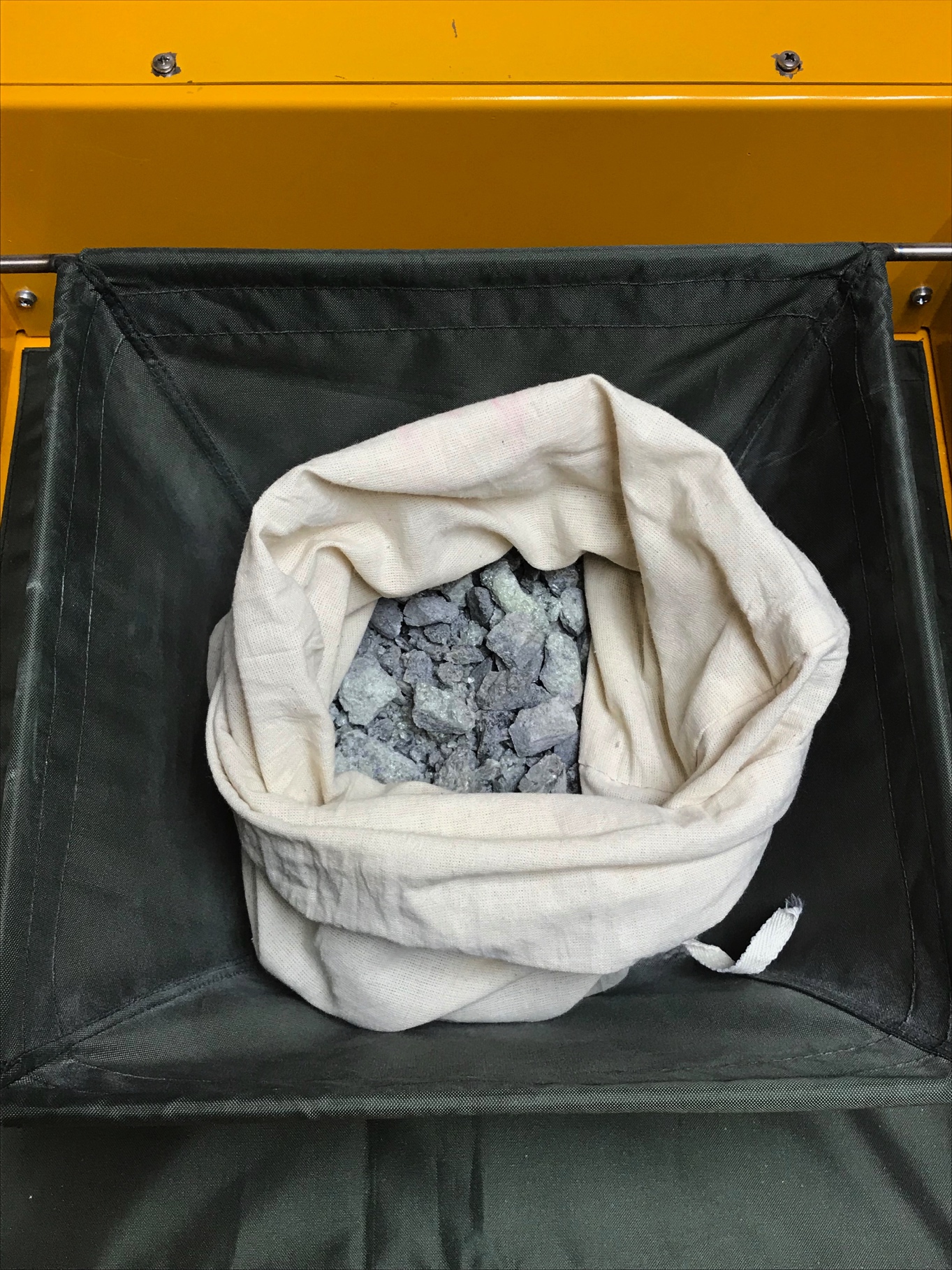 Мобильный вариант
Мобильная лаборатория для определения элементного состава проб руд в полевых условиях.
Нейтронный модуль АГП-Ф перемещается на базе грузового КУНГа автомобиля «Урал».
ОПЫТ ВНЕДРЕНИЯ
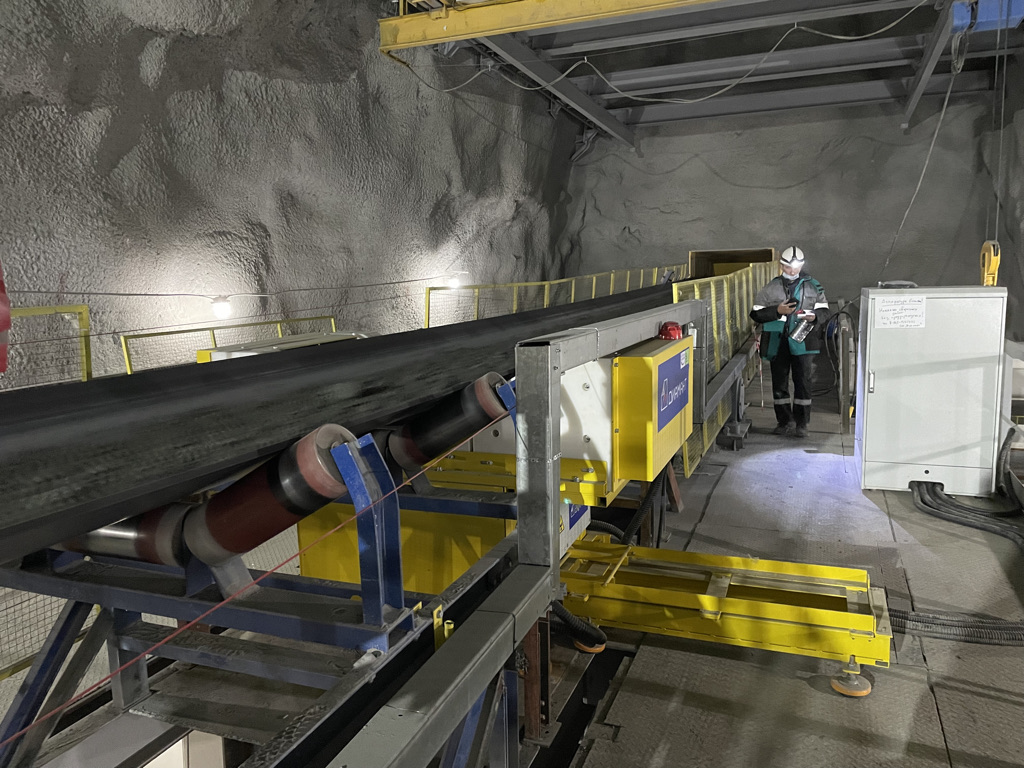 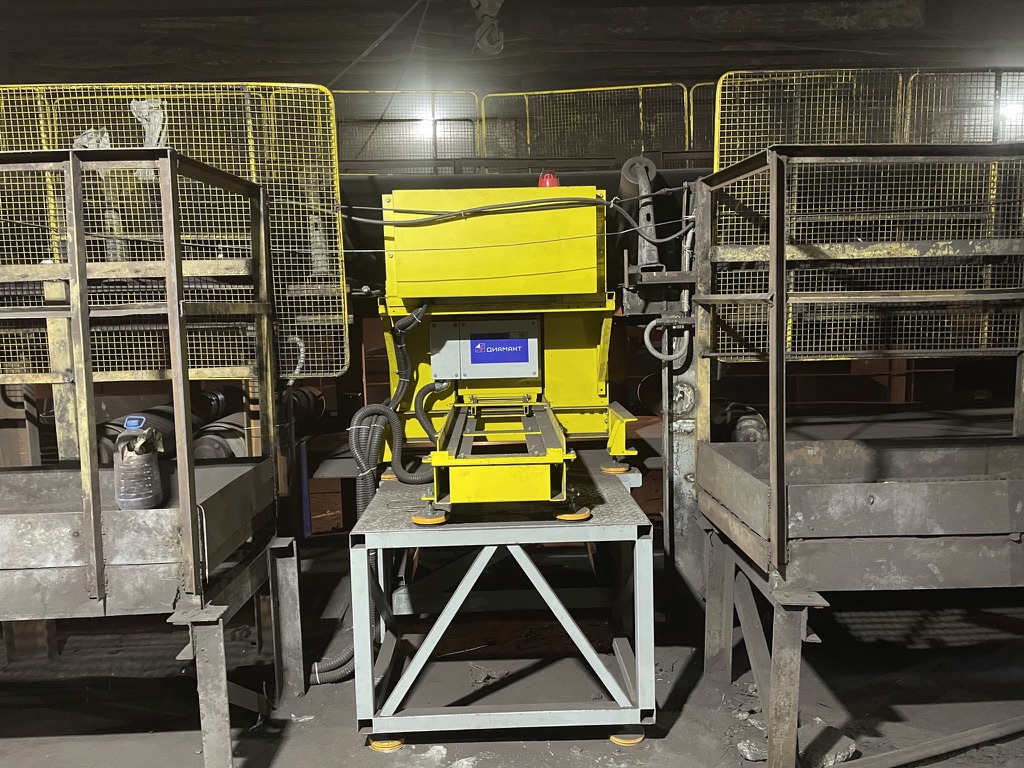 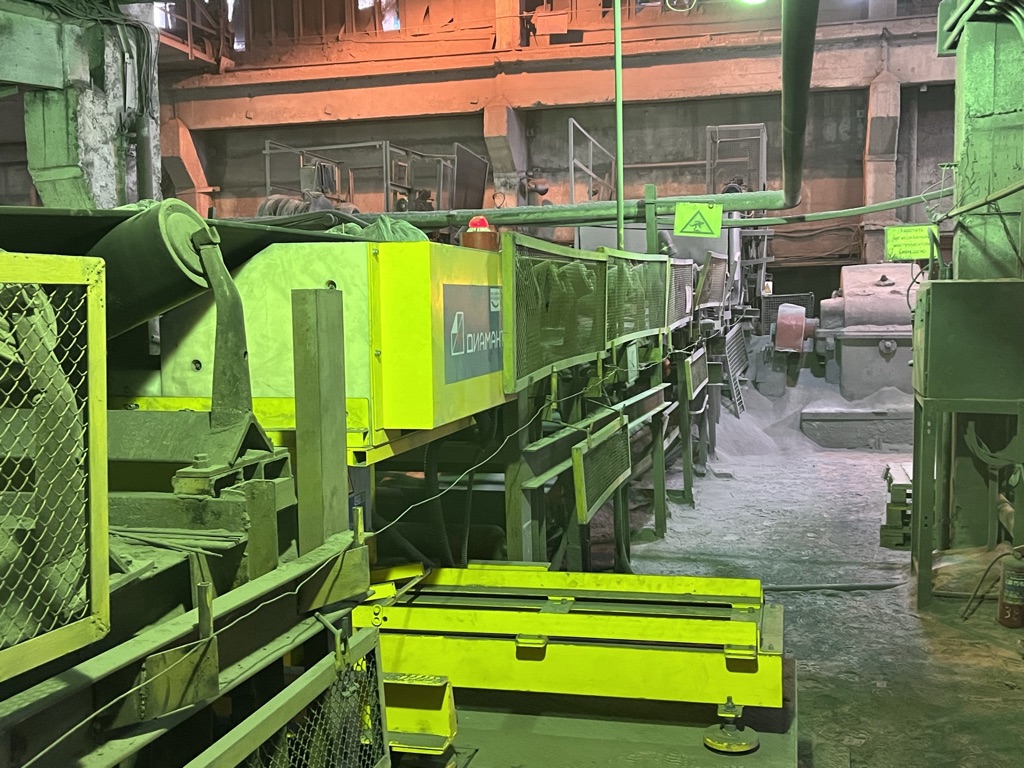 ЧерМК (ПАО «Северсталь») – 2 анализатора для агломерационной шихты работают с 2021 г.
 АО «СЗФК» - анализатор для апатитовой руды подземного рудника «Олений ручей».
АО «Евраз-ЗСМК» – 2 анализатора для агломерационной шихты работают с 2022 г.
Изменения основности CaO/SiO2 аглошихты со временем по данным АГП-К
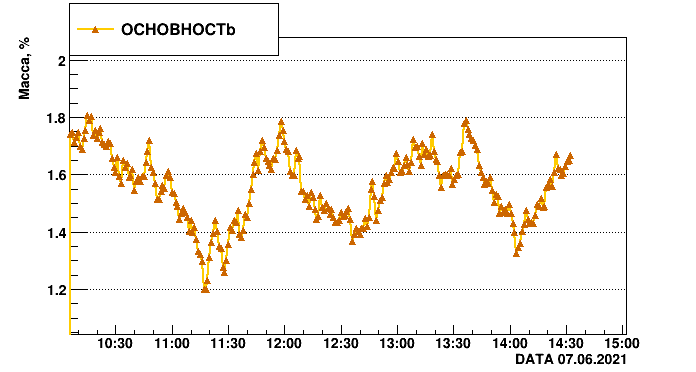 Дозировщик должен удерживать основность внутри этого интервала
Результаты химического анализа появляются каждые 2 часа
Временной интервал между точками – 40-60 сек
За 30 минут основность может упасть с 1.8 до 1.2 и вновь увеличиться
Управление основностью
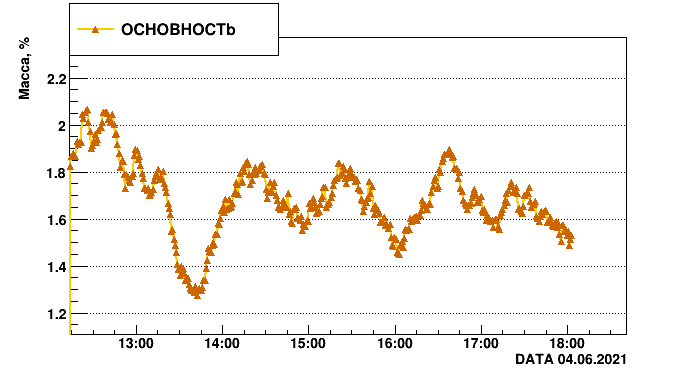 Расход шихты – 814 т/ч
Расход известняка – 32 т/ч

Управляющие 
воздействия, т/ч

12.30: -5
13.38: + 3
14.28: -2 
15.30: -1
Стрелки – время изменения расхода известняка
Управляющее воздействие приходит через 15-30 минут
Отклик соразмерен величине управляющего воздействия
Изменения СКО основности агломерата
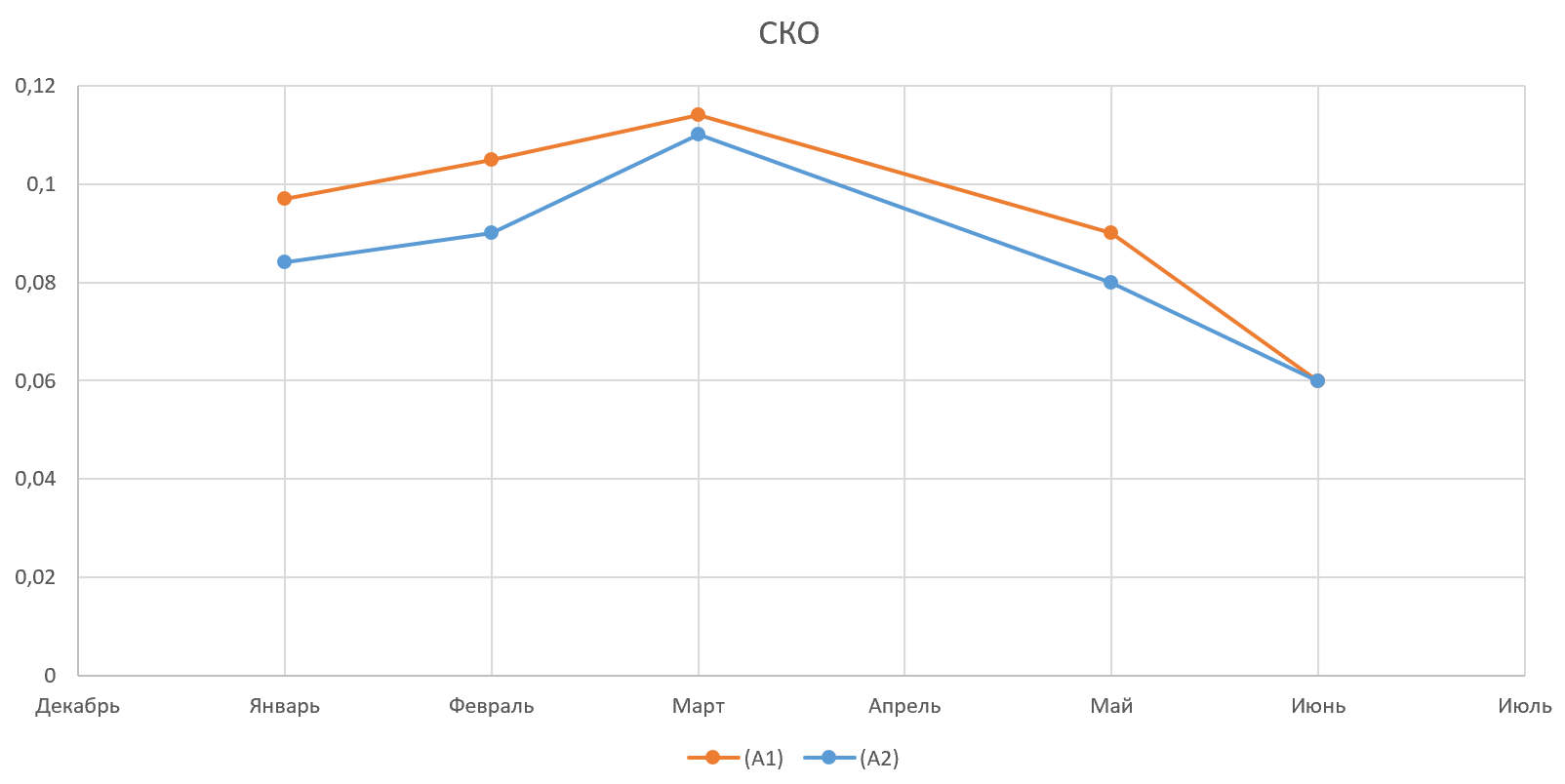 Работал анализатор
Заработали оба анализатора
На конвейере 1 – установлен анализатор, на соседнем конвейере  2– не было анализатора
В мае заработали оба анализатора
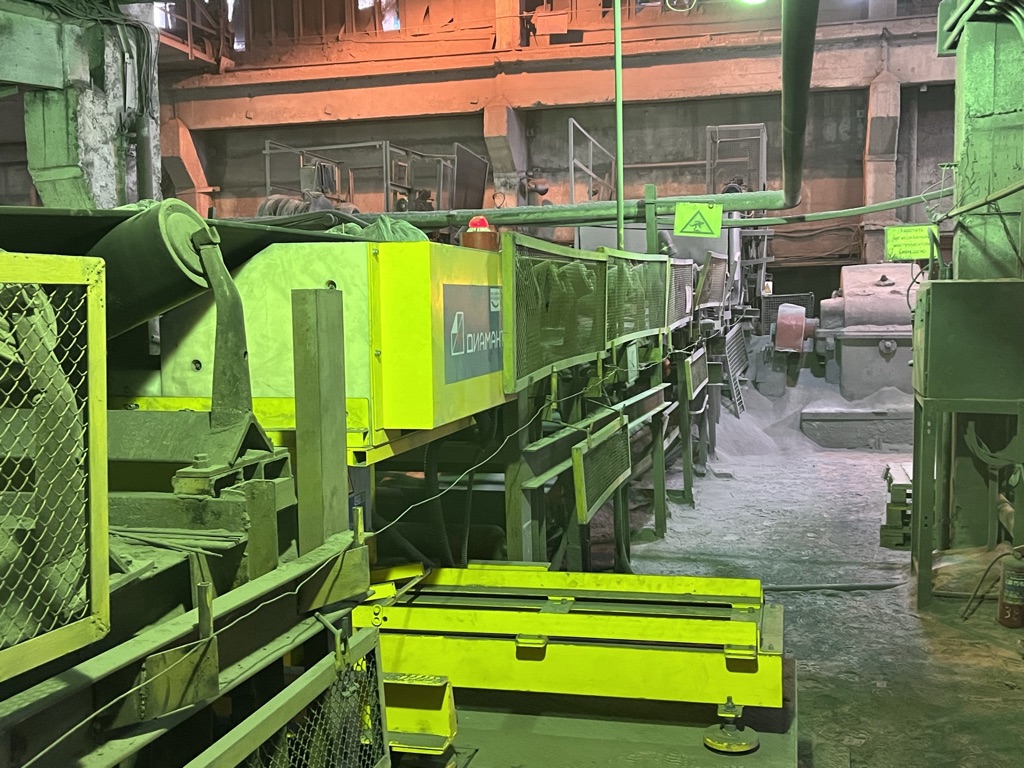 Экономический эффект от внедрения
Экономический эффект от внедрения конвейерного анализатора АГП-К для агломерационной шихты  16 -20 млн. руб. в год. 
Экологический эффект  - снижение выбросов загрязняющих веществ в атмосферу на 435 тонн в год.
Снижение СКО основности агломерата на 0.01  приводит к экономии кокса на 0,13-0.19% и приросту производительности в 0,22-0.33%
Окно интерфейса оператора для показа изменения концентраций CaO, Al2O3, P2O5 и SiO2
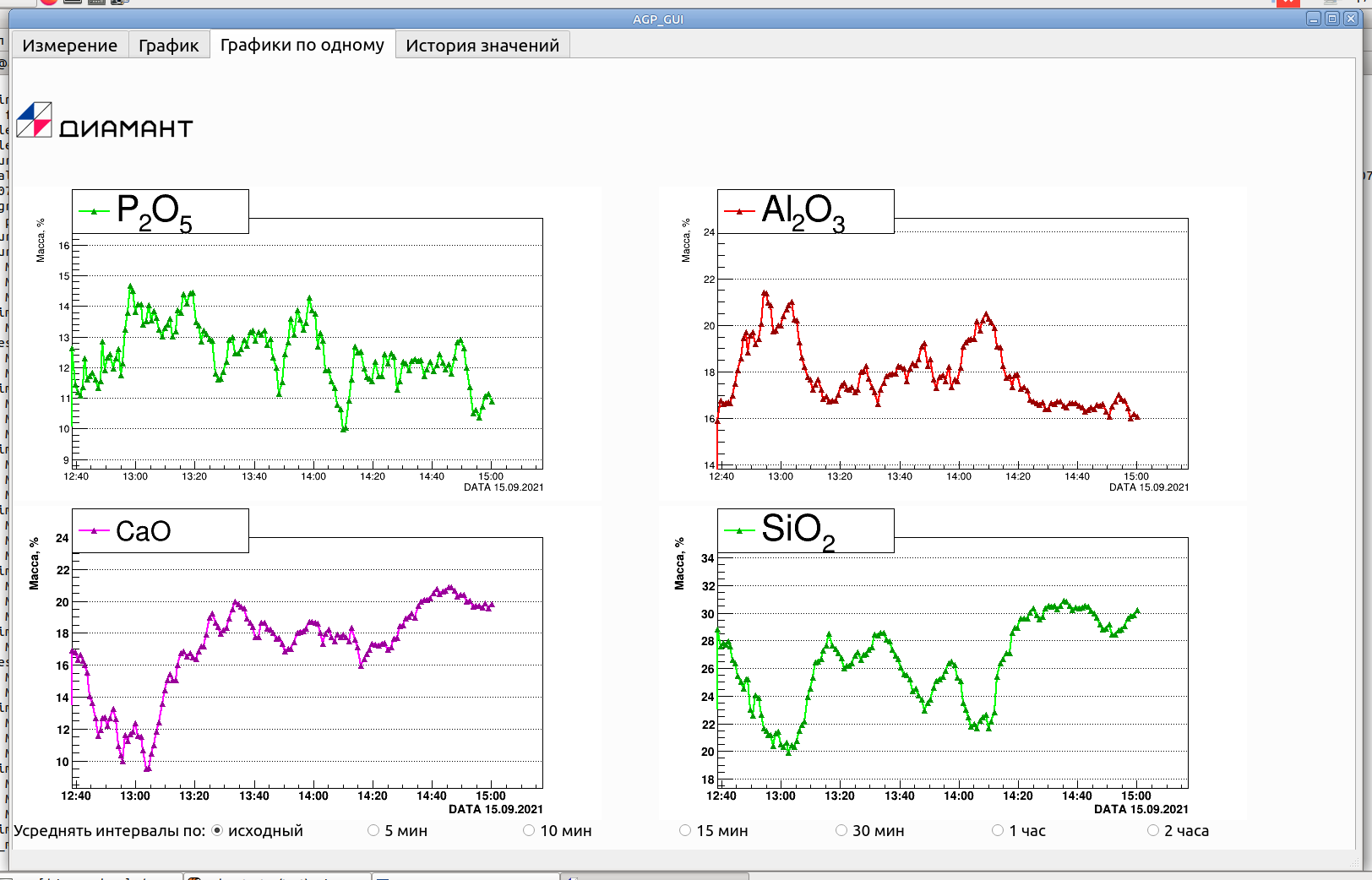 Сравнение с данными химического анализа – CaO
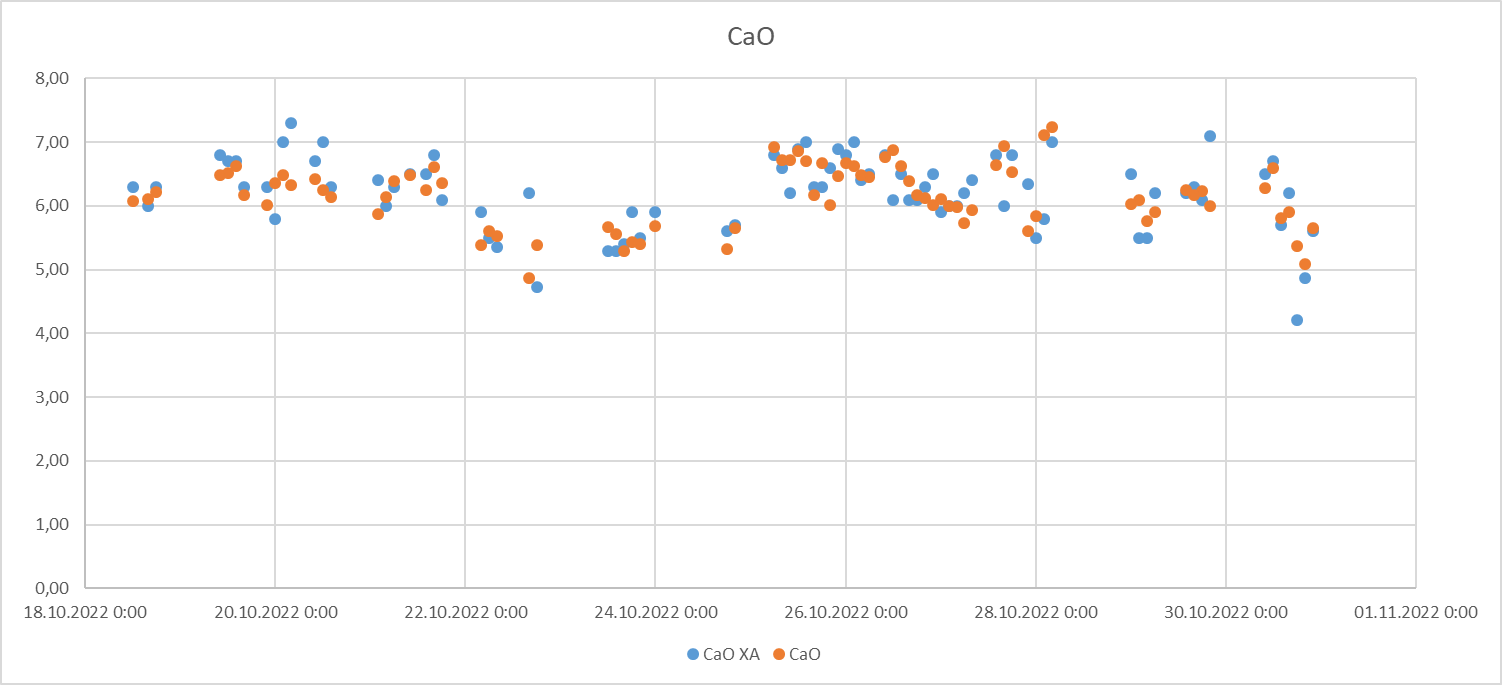 Сравнение с данными химического анализа - MgO
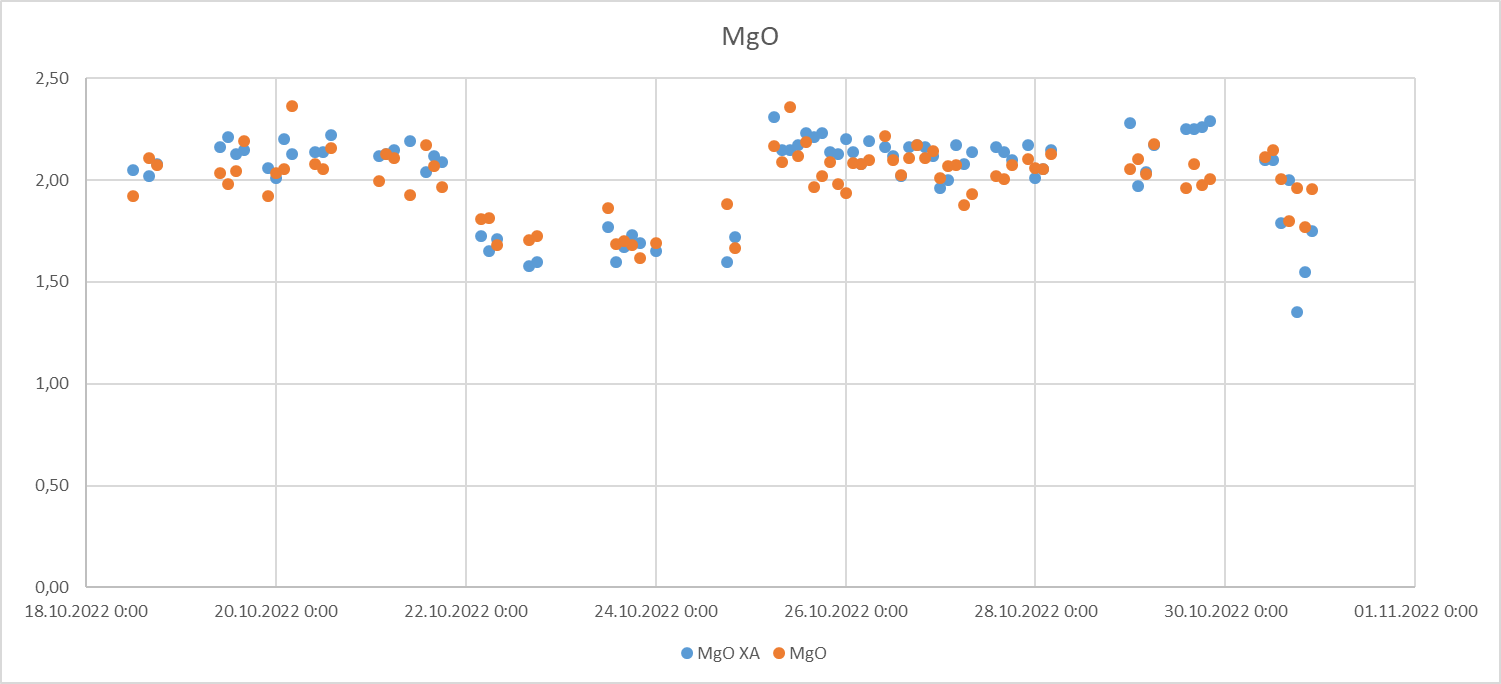 Точности измерения.
Сравнение с другими нейтронными анализаторами
*Д.И.Шарков, Цемент и его применения, №3, стр.90, 2015.
** Методика поверки. Анализатор элементного состава радиоизотопный  NITA II, МП-33-241-2018.
***H.Kurth, D.Griffiths, Suitability of Geoscan-M elemental analyser for phosphate rock (Russian ore, 3-10% P2O5) ECI Symposium Series, (2015). 
4C.S.Lim et al, An on-belt elemental analyser for the cement industry, Appl. Radiation and Isotopes 54 (2001) 11.
5COALSCAN 9500X, Scantech
4
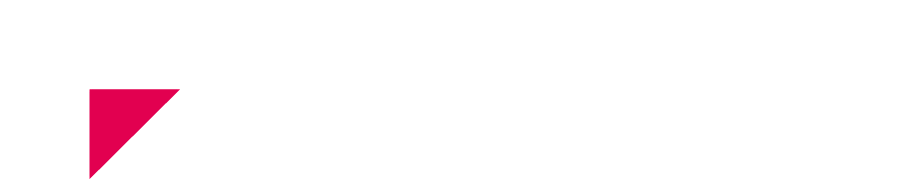 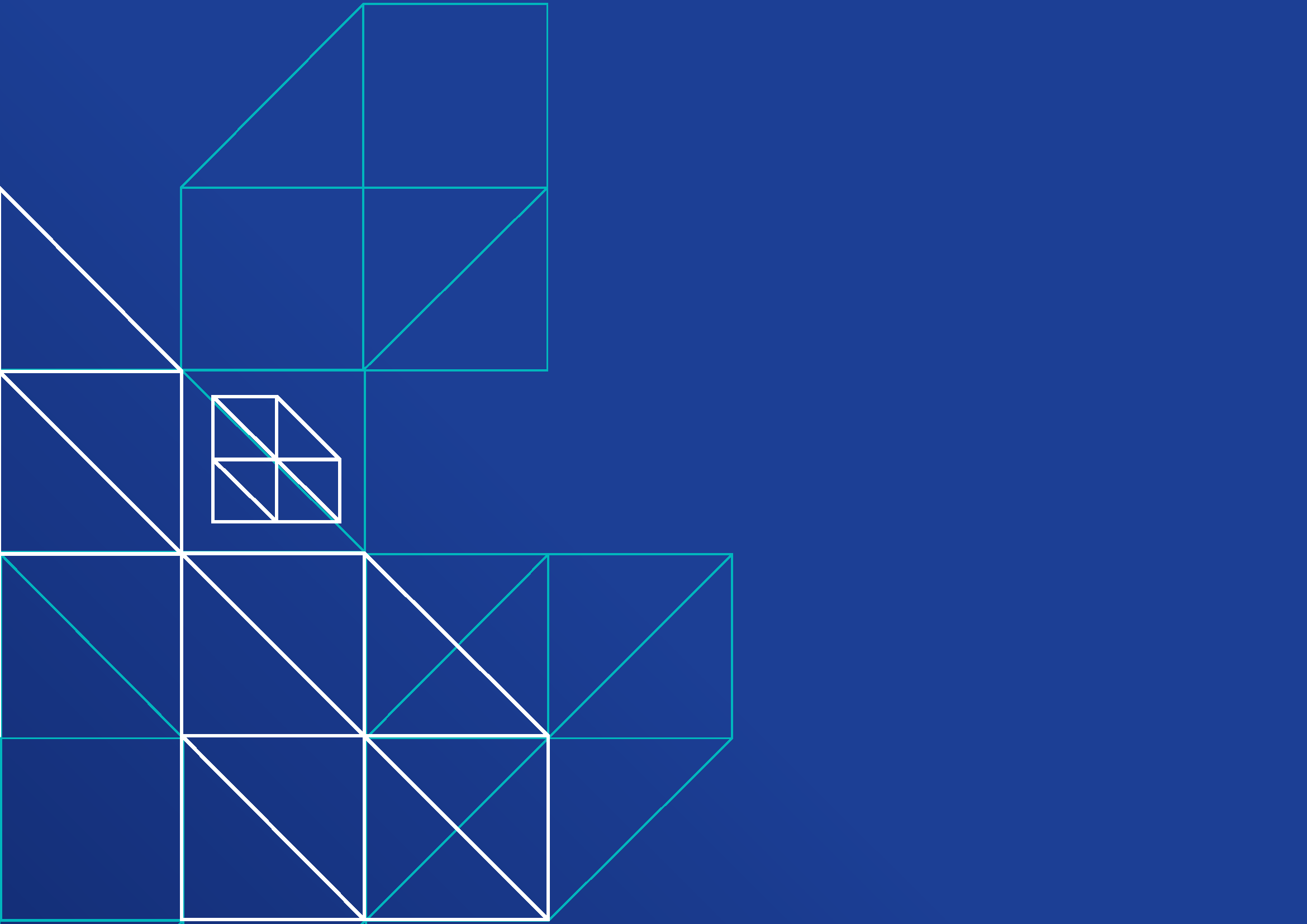 Результаты
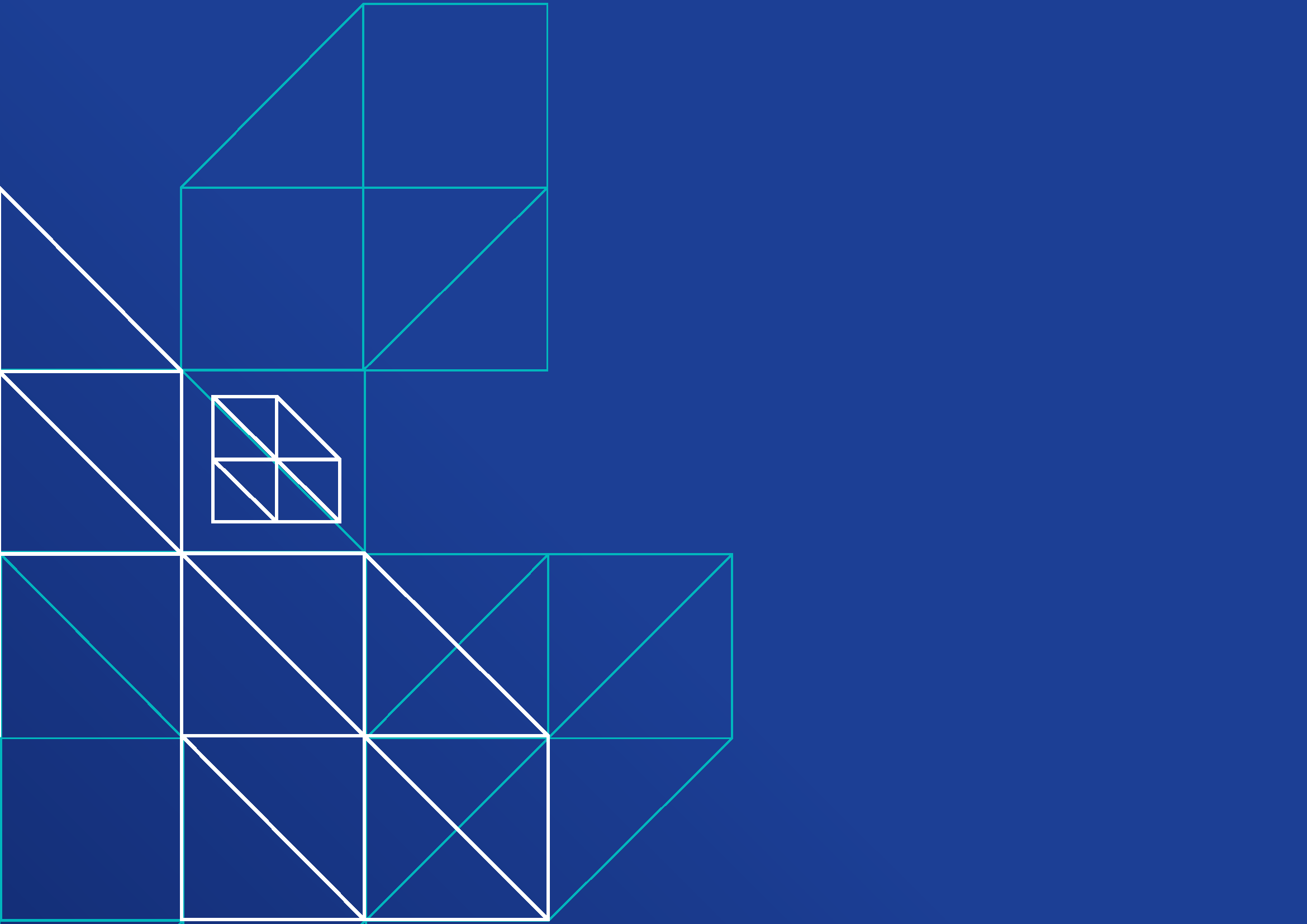 16
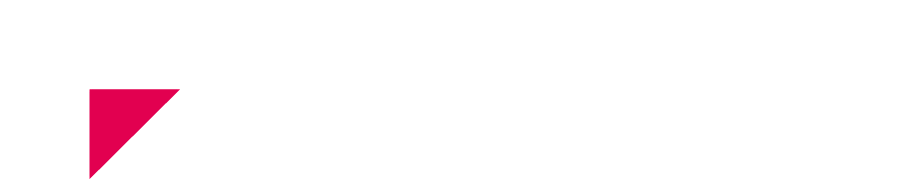 Стадии реализации поставки АГП-К
Заводская градуировка, проверка точностей на пробах Заказчика – 3 недели
Изготовление анализатора – 3 мес.
Сборка на конвейере Заказчика – 15 часов
Пуско-наладочные работы при работающем конвейере – 3 дня
Опытно-промышленная эксплуатация в режиме удаленного доступа
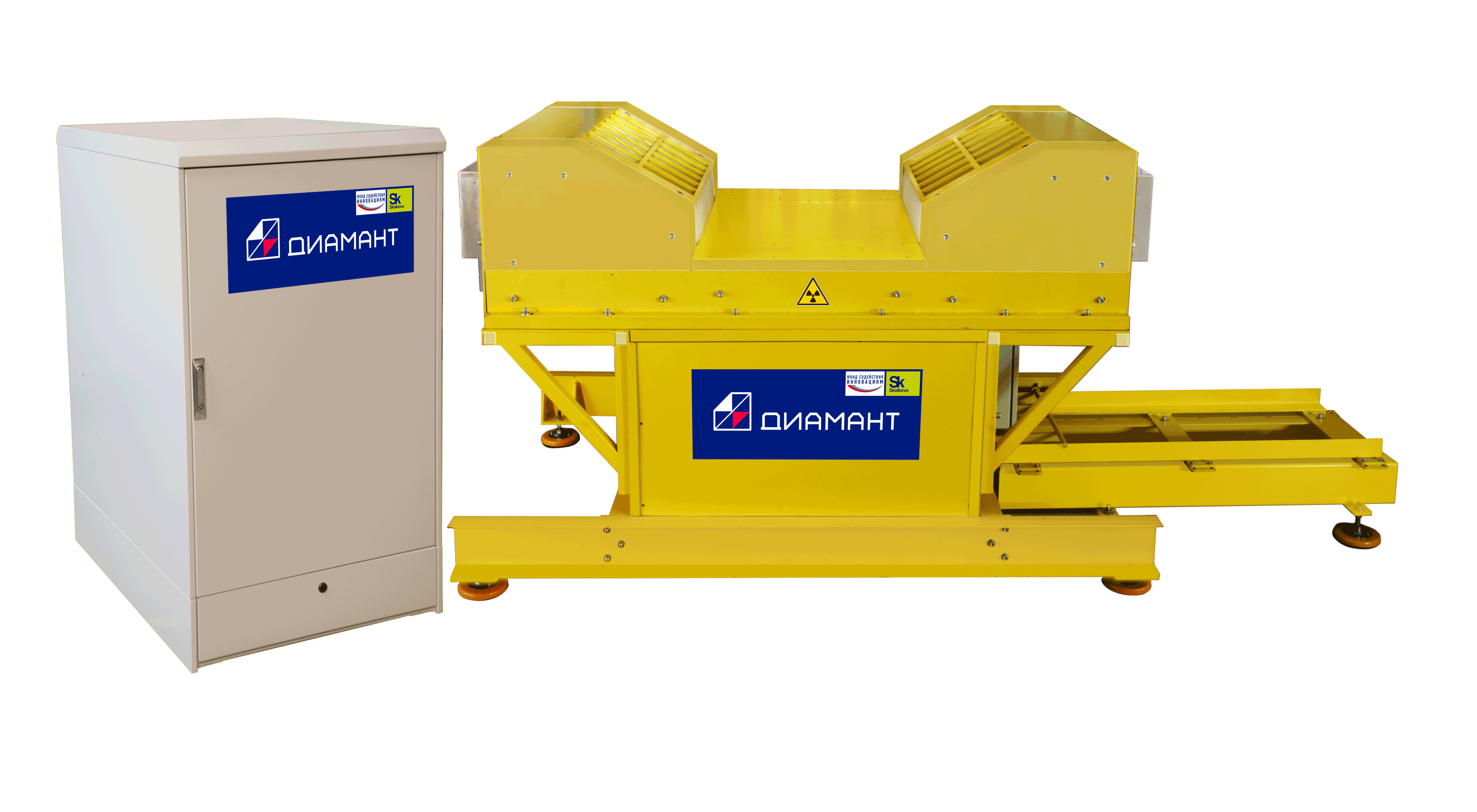 Нейтронный модуль и шкаф электроники АГП-К
Опыт работы
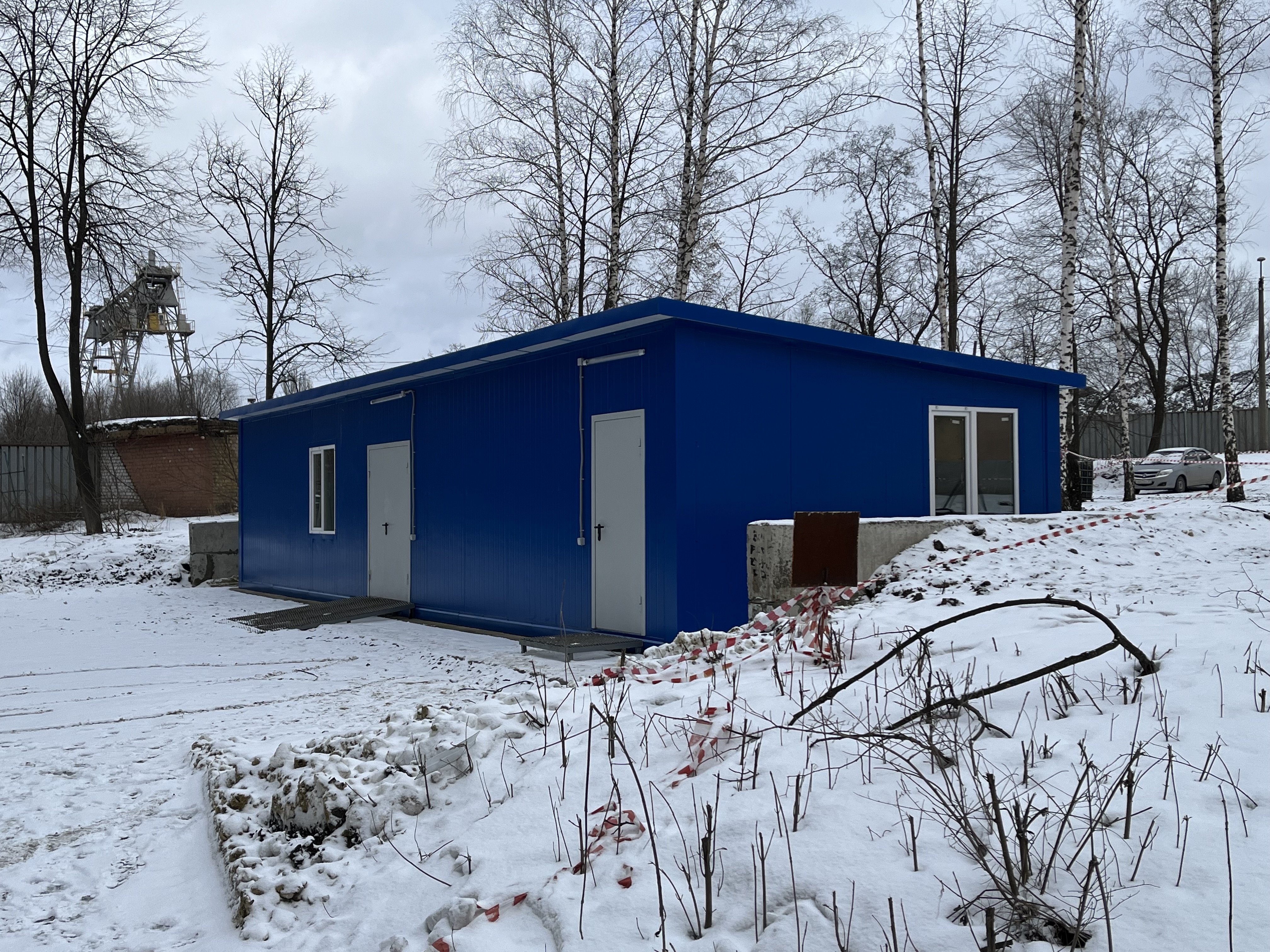 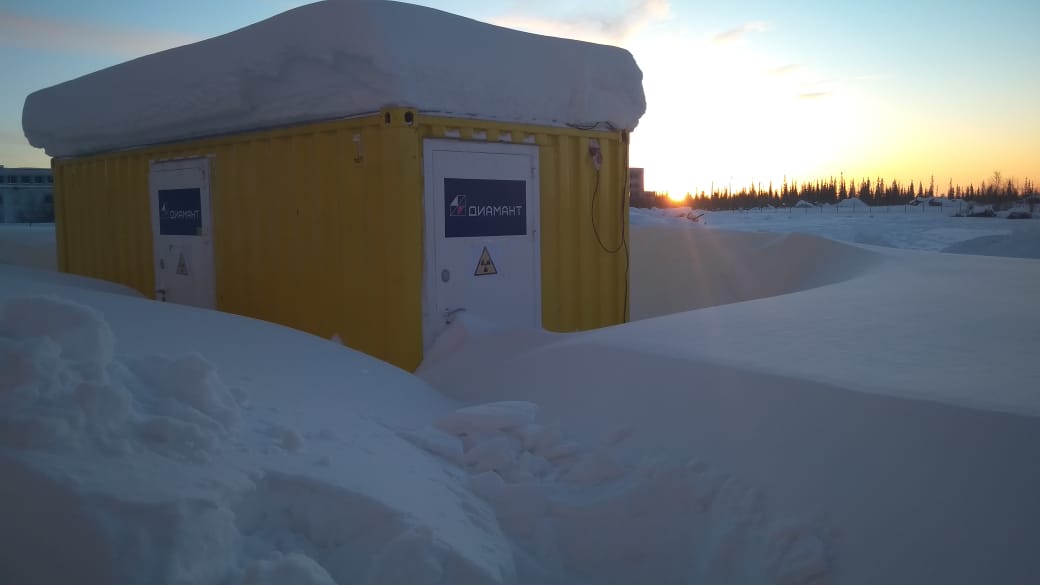 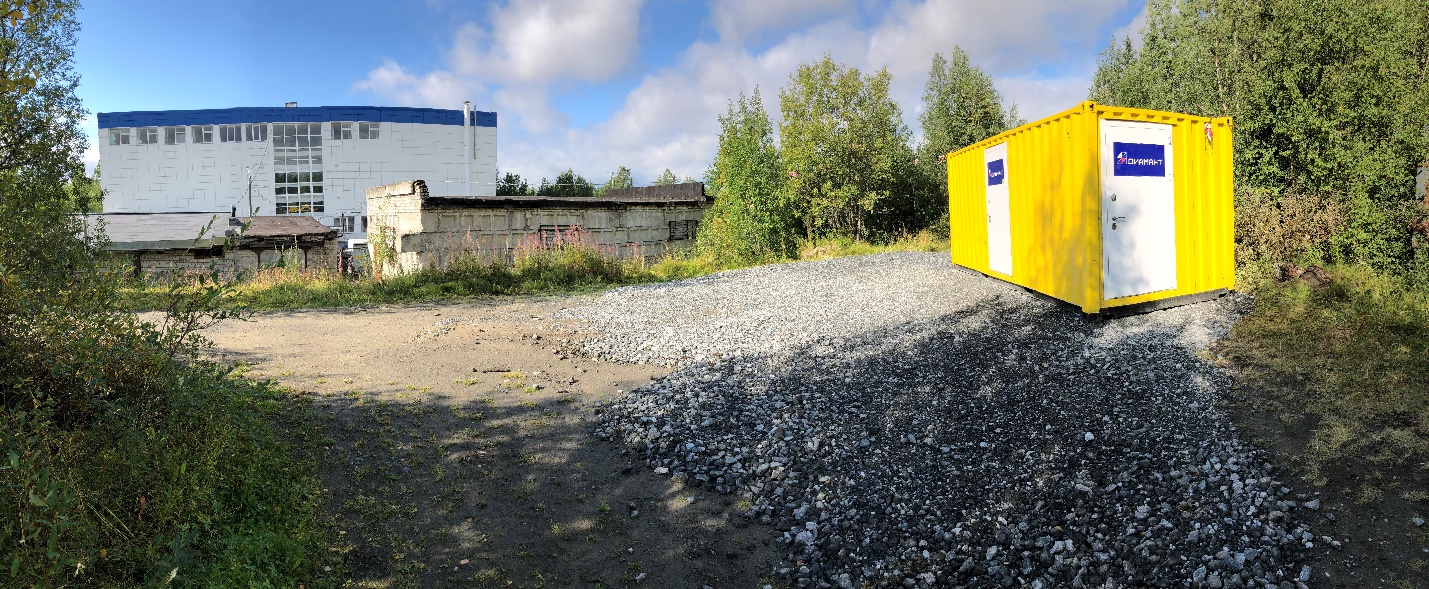 Восточный рудник КФ АО «Апатит», 2018 г. , апатитовая руда
Ковдорский ГОК. 2019 г., магнетитовая, апатитовая, АШР
Стойленский ГОК, 2023 г. , железная руда
Установка в контейнере
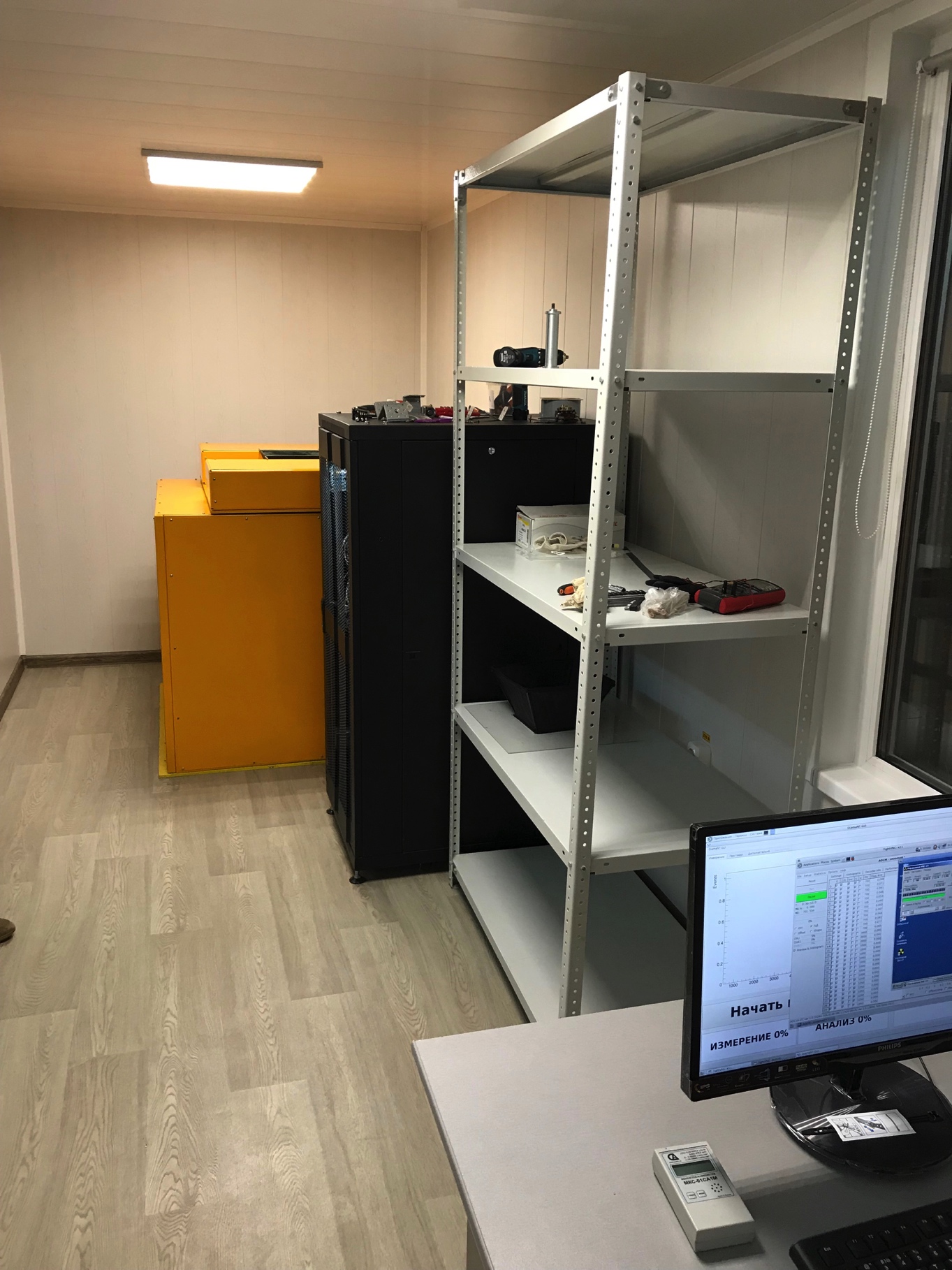 Отбор проб
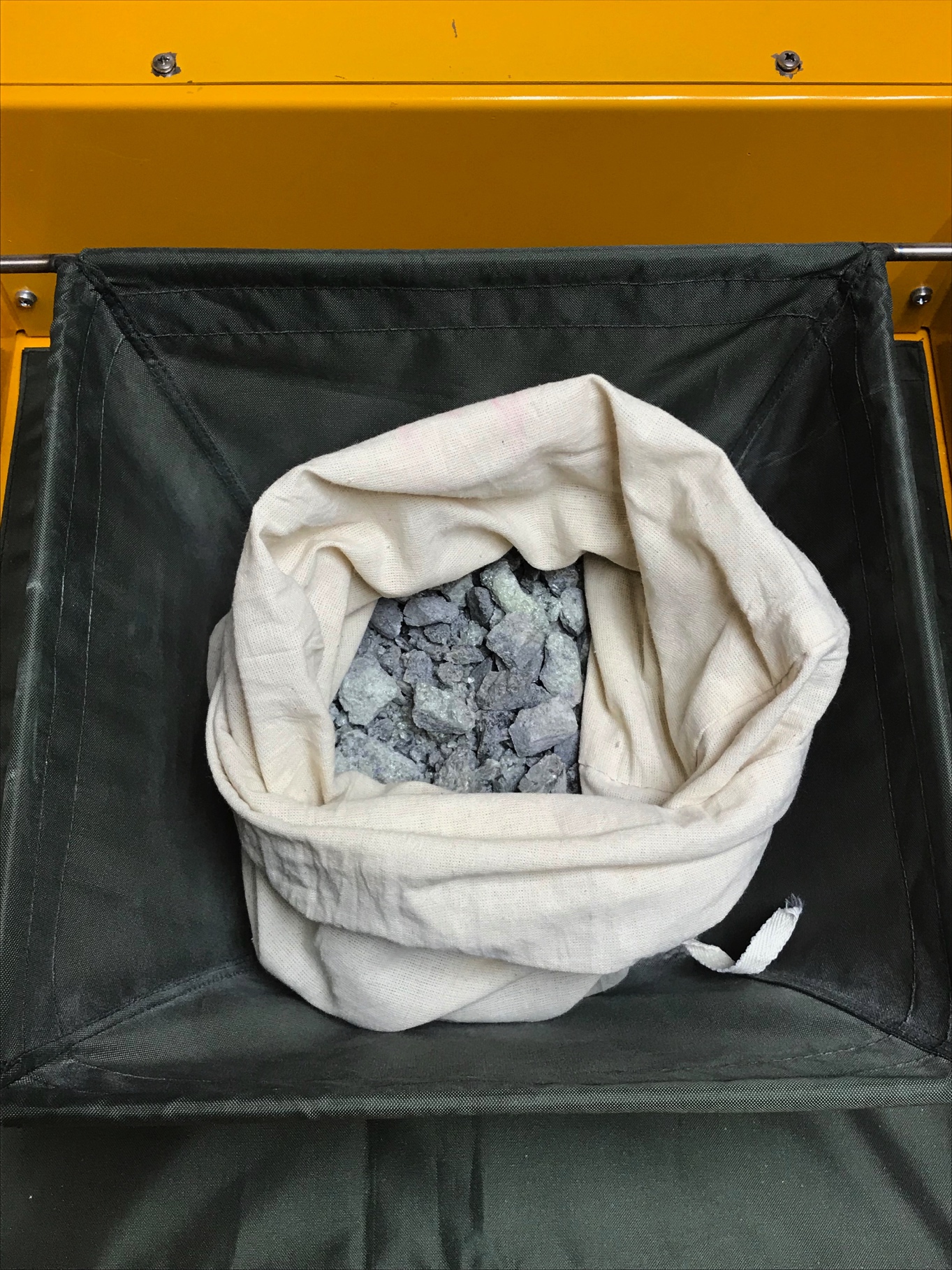 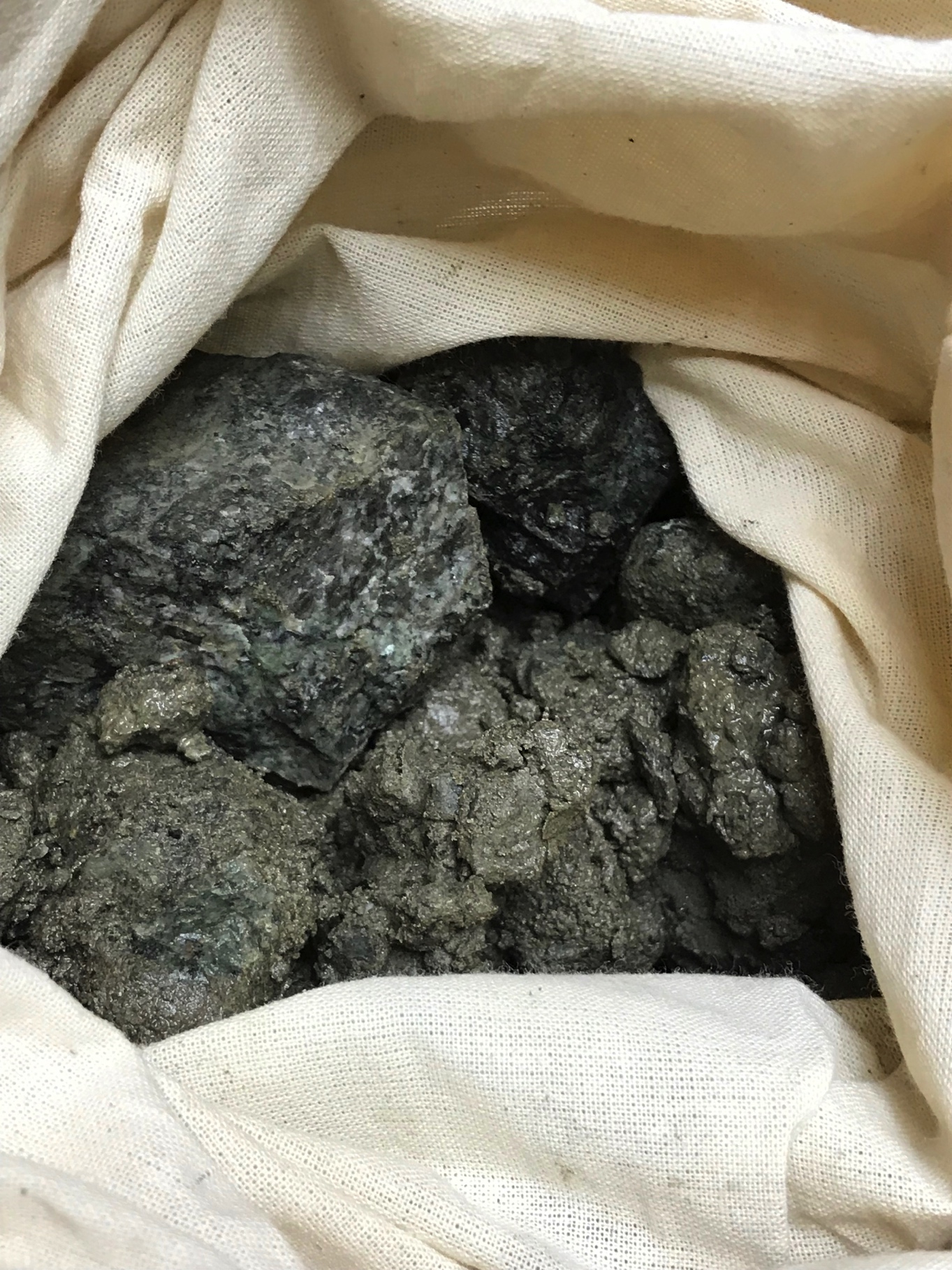 Пробы 5 кг из карьера -100 мм измерялись без какой-либо пробоподготовки.
Выводы:
Анализатор  АГП-К предоставляет данные об элементном составе сырья на конвейере каждые 40-60 секунд. 
Использование конвейерного анализатора АГП-К, позволяет произвести полную автоматизацию процессов сортировки и контроля за качеством сырья. 
On-line анализатор АГП-К – датчик элементного состава вещества на конвейере, предоставляющий базовую информацию для систем цифровизации производства.
ООО «Диамант»

Михаил Сапожников
Генеральный директор
[Speaker Notes: Ключевая фраза, характеризующая продукт или технологию]
Конвейерный анализатор АГП-К
Нейтронный модуль:
Габаритные размеры (ДхШхВ): 1255х2046х1295 мм 
Вес – 2,9 т.
Шкаф электроники:
Габаритные размеры (ДхШхВ): 1120х790х1430 мм
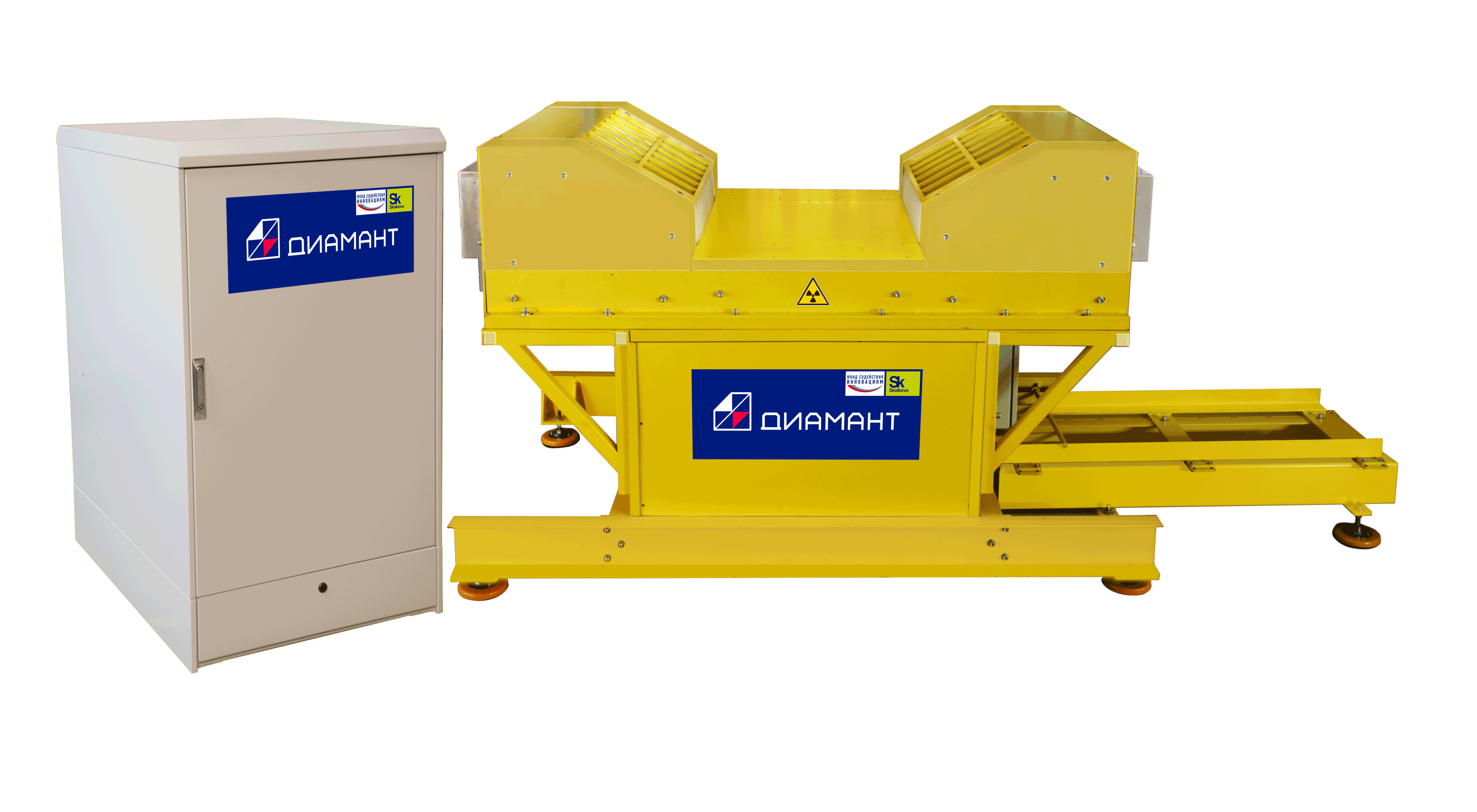